Security Architecture- Week 2 -Introduction to Security Architecture
Welcome
Introductions
Course Objectives
Readings
Grading
Participation & Weekly Assignments
Class Blog
Exams and Quizzes
Semester Project
Typical Class Session
Semester Schedule
Review of Week 1
Week 2: Introduction to Security Architecture
Course Objectives
In this course you will gain an understanding and a practical of the techniques and architectural components used to provide a secure computing environment.
 
The Key subject areas that are covered in the course are:
Enterprise Security Architecture Concepts
The Technologies and Techniques used in Cyber Security Architecture
 
While the first half of the course has a concentration on cyber architectural concepts, the technologies of cyber security architecture are introduced almost immediately leading up to the mid-term exam. The second half of the course covers additional cyber security architectural components and concepts. The final exam will be comprehensive.
Reading Assignments
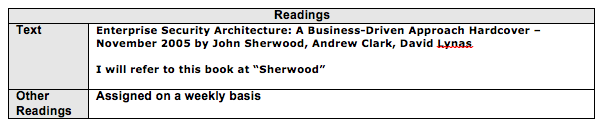 Grading
Participation
Preparation for class – To facilitate active participation in the class, I request that you do the following before noon on the Wednesday before each Thursday class session.

Briefly address and summarize:

One key point you took from each web based reading assigned for the next class session. (One or two sentences per reading)
One question that you would ask your fellow classmates that facilitates discussion.

This submission is to be posted as a comment in response to a weekly class blog post by the instructor with details of the class and assignments. The comment should be posted by noon on the day before the class meets that week.
Participation
Preparation for class (continued)Each week you will be given an assignment to create of modify and architectural diagram related to the topics we are covering in class.

The diagram should be submitted to me via email (tue90933@temple.edu) by noon on the Wednesday before we meet for that week’s class
Participation
Participation during class – I will chose 2 -3 students per class to have them introduce the result of their weekly design assignment.  I will display their design assignment work and they will lead the discussion with the class.
Participation
Participation during class – I will chose 2 -3 students per class to have them introduce the result of their weekly design assignment.  I will display their design assignment work and they will lead the discussion with the class.
http://community.mis.temple.edu/mis5214s2015/
Insert blog page image
Assignments
We will do two formal cases that require a written analysis
To complete this requirement you must:
Address the questions I will provide
Do a one page report exploring the issues
Single spaced, 11 pt Times Roman, 1” margins
Post on the class blog by midnight the Tuesday before the class meets
Quizzes and Exams
Exams
One Mid-term Exam
Final Examination
Weekly Quiz
Practice exam questions
Grades for quiz do not count 
Taking the quiz counts toward participation score
Semester Project
Your work over the semester will lead-up to your ability to represent an enterprise security architecture solution as a diagram or diagrams with annotations. The project involves depicting a Security Architecture for one of the following businesses:
 
Financial (Bank, brokerage, Insurer, etc.)
Hospital/Medical Services
Pharmaceutical/Chemical
Social Media Company
Energy Company (Electrical Utility, Oil Company, Solar, Wind, etc.)
Manufacturer (Automobile, Computer, Consumer Electronics, etc.)
Semester Project
There are 2 milestone deliverables for the project:
 
Milestone 1: Project Abstract, Goals and Approach
 
Submissions due no later than Wednesday at noon the week before the mid-term exam as an email attachment or attachments to my tue90933@temple.edu address.
Milestone 2: Architectural diagrams and annotations
 
Submissions due no later than Wednesday at noon the week before the final exam as an email attachment or attachments to my tue90933@temple.edu address.
Typical Class Session
Student-led discussion
Explain that week’s diagram
Answer Questions, Facilitate Discussion
Class discussion – reading assignments
Lecture
Weekly Quiz
Semester Schedule
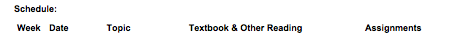 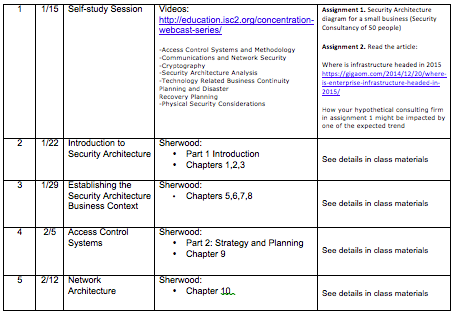 Semester Schedule
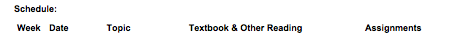 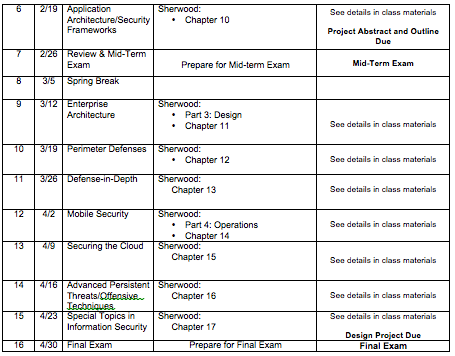 Security Architecture
Devising the means of managing the secure implementation between business processes in the enterprise system context is a principle mission of security architecture. The security architecture context encompasses the complete business context more than any other business discipline.Security architecture therefore focuses on the development of security solutions based on the mapping among the control architectures, protection processes and systems life cycles in a business context.
What do we mean by security architecture?
Can be approached from a number of perspectives
Security architecture exists in a business context
Security architecture is typically an afterthought in an existing systems context
A top-down approach is optimal
Enterprise Architecture Context
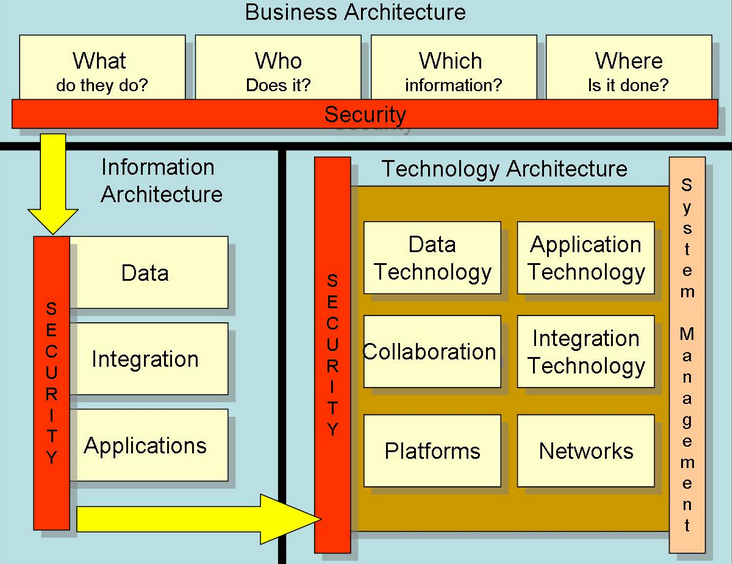 Source: Wikipedia 2014
Security Process Context
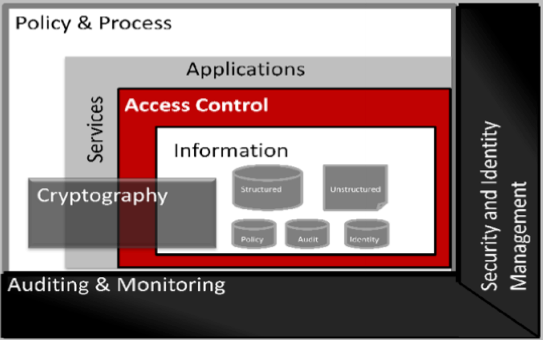 Source: Oracle Corp.
Device Level Security
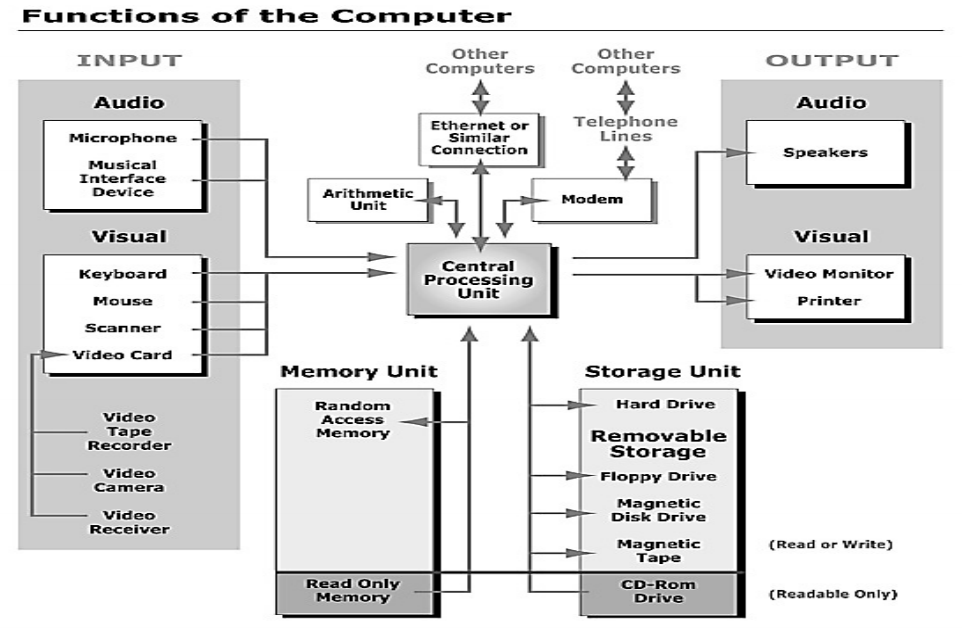 How do we get there from here?
Business Objectives
Systems Context
Formal Frameworks
Standard Topographies
Reference Architectures
Security Architecture Context*
* From a recent job post
Knowledge of IT security principles and practices
Subject Matter Expert in remote access (Citrix) technologies
Experience with Network Design
Experience with Unix, Linux, and Microsoft Windows server operating systems
Experience with administering, or integrating with, relational database management systems
Experience creating data center capacity management plans
In-depth knowledge of enterprise scale storage platforms (e.g. SAN, NAS)
Management and/or design of virtualization platforms (e.g. VMWare ESX, KVM, Xen)
In-depth knowledge of web services (e.g. SOA, SAML, REST, SOAP, HTTP, HTTPS, UDDI, SSL, TLS, XML, WSDL, ESB)	j.
Security Architecture Context*
* From a recent job post
Familiarity with SQL, ORACLE, SYBASE
Extensive troubleshooting and logical skills
Experience with Cloud architectures and technologies
Knowledge of systems integration principles and practices as well as interoperability concepts
Experience with enterprise architecture processes
Knowledge of LDAP and LDAP design and integration
Knowledge of Citrix and/or VMWare View software and technology
Knowledge of architecture and infrastructure lifecycle management plans
SAMSA Security Service Management Architecture
Security Control Types
Where are we?
Lifecycle
Continuous improvement
 - different from building a building
Building an ecosystem
Refer the design principle's book ??? - (a pattern language)
How do we get there from here?
Context
Objectives
Components
Functions
Evolutionary considerations
Context changes
Designed for change
Component Architectures
Application architecture
Network architecture
Enterprise architecture
Technical Architecture
Web architecture
Cloud architecture
Service oriented archtecture
Do the same rules apply to the cloud?
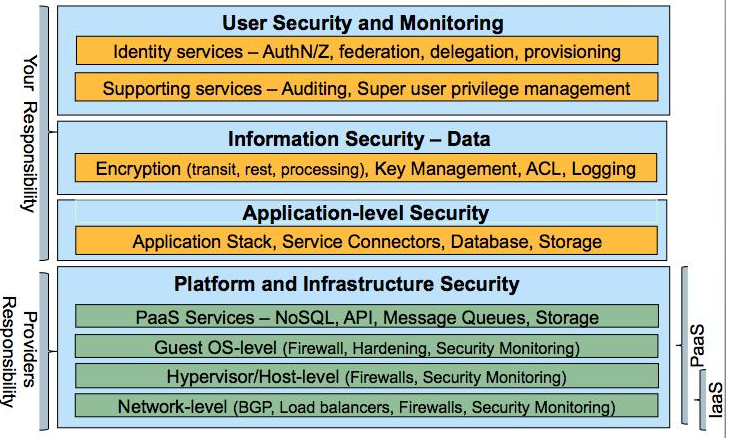 Source:Titoenater
Design Considerations
Source:Malan, R., Bredemeyer, B., 2002
Quiz